building thinking classrooms
- Peter Liljedahl & Mike Pruner
Liljedahl, P. & Allan, D. (2013). Studenting: The case of "now you try one". Proceedings of the 37th Conference of the PME, Vol. 3, pp. 257-264. Kiel, Germany: PME.
Liljedahl, P. & Allan, D. (2013). Studenting: The Case of Homework. Proceedings of the 35th Conference for PME-NA. Chicago, USA.
Liljedahl, P. (in press). Building thinking classrooms: Conditions for problem solving. In P. Felmer, J. Kilpatrick, & E. Pekhonen (eds.) Posing and Solving Mathematical Problems: Advances and New Perspectives. New York, NY: Springer. 
Liljedahl, P. (2014). The affordances of using visually random groups in a mathematics classroom. In Y. Li, E. Silver, & S. Li (eds.) Transforming Mathematics Instruction: Multiple Approaches and Practices. New York, NY: Springer.
[..]
CULMINATION … SO FAR
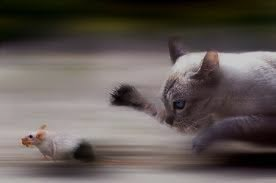 If 6 cats can kill 6 rats in 6 minutes, how many cats are required to kill 100 rats in 50 minutes? 
- Lewis Carroll
MS. AHN’S CLASS (2003)
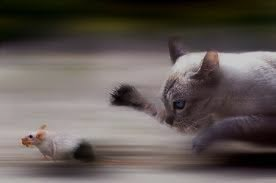 If 6 cats can kill 6 rats in 6 minutes, how many cats are required to kill 100 rats in 50 minutes? 
- Lewis Carroll
NOTHING!
MS. AHN’S CLASS (2003)
CONTEXT OF RESEARCH
n=32
STUDENTING
catching up on notes (n=0)
NOW YOU TRY ONE
don’t keep up
      n=16
don’t
 n=3
yes
n=3
don’t use notes
        n=27
USE NOTES TO STUDY
TAKING NOTES (n=30)
teaching problem solving
TASKS
EARLY EFFORTS
some were able to do it
they needed a lot of help
they loved it
they don’t know how to work together
they got it quickly and didn't want to do any more
they gave up early

FILTERED THROUGH STUDENTS
assessing problem solving
TASKS
EARLY EFFORTS
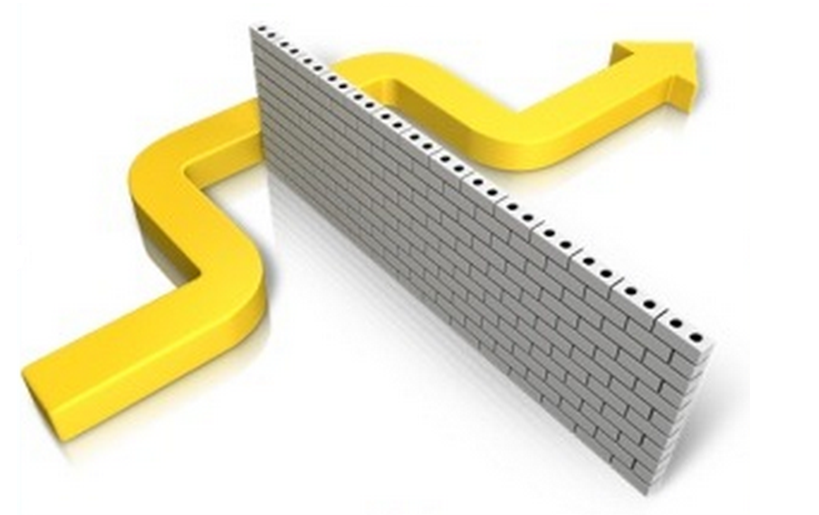 STUDENT NORMS
REALIZATION
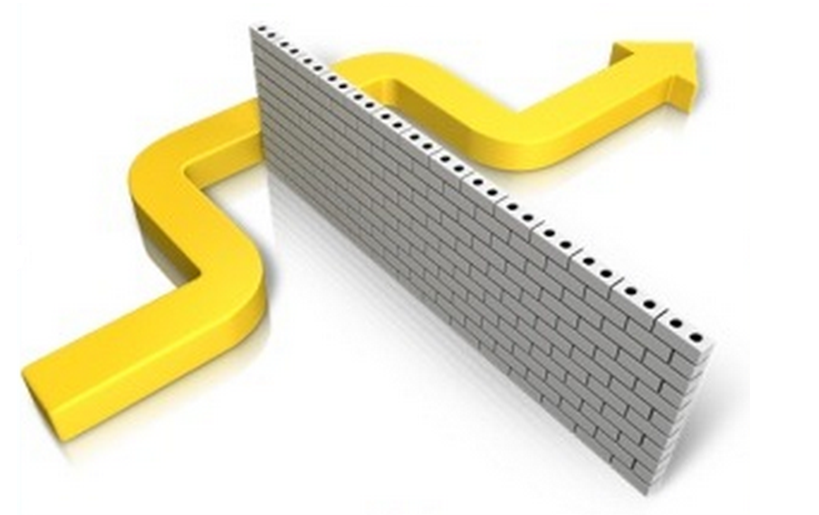 CLASSROOM NORMS
REALIZATION
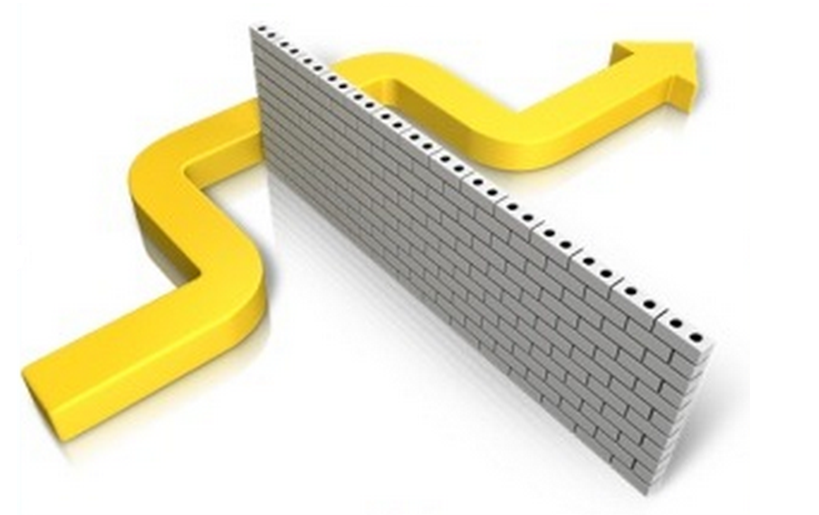 INSTITUTIONAL NORMS
REALIZATION
CASTING ABOUT (n = 300+)
tasks
hints and extensions 
how we give the problem
how we answer questions
how we level 
room organization
how groups are formed
student work space
how we give notes
assessment
…
THINGS I (WE) TRIED
FINDINGS
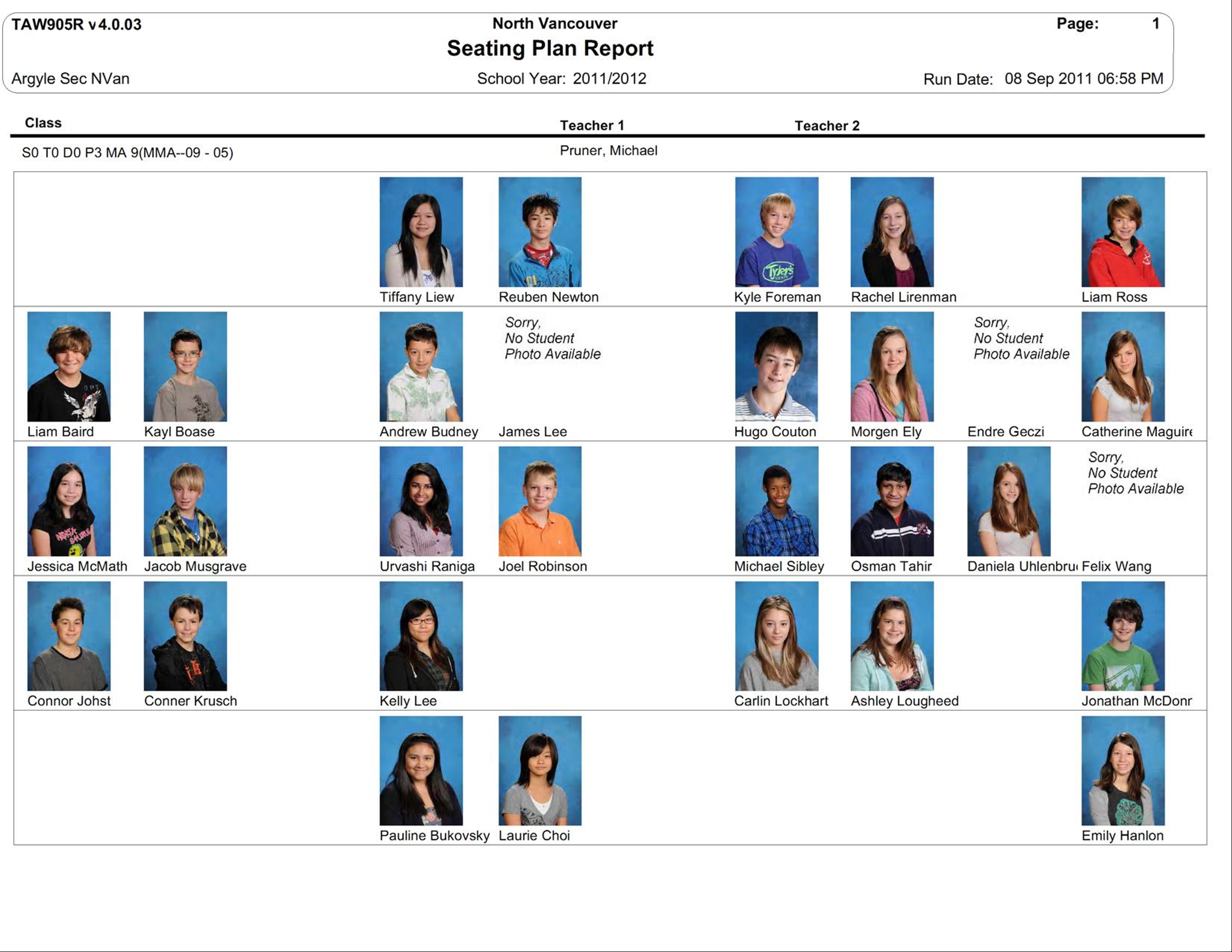 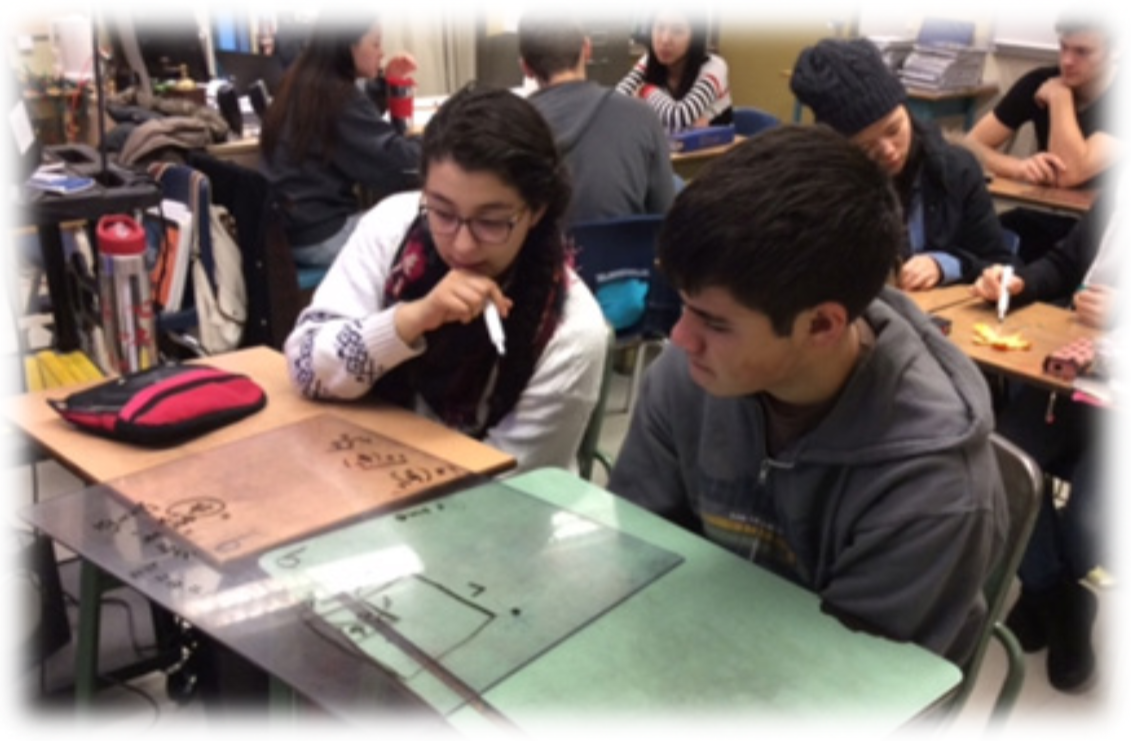 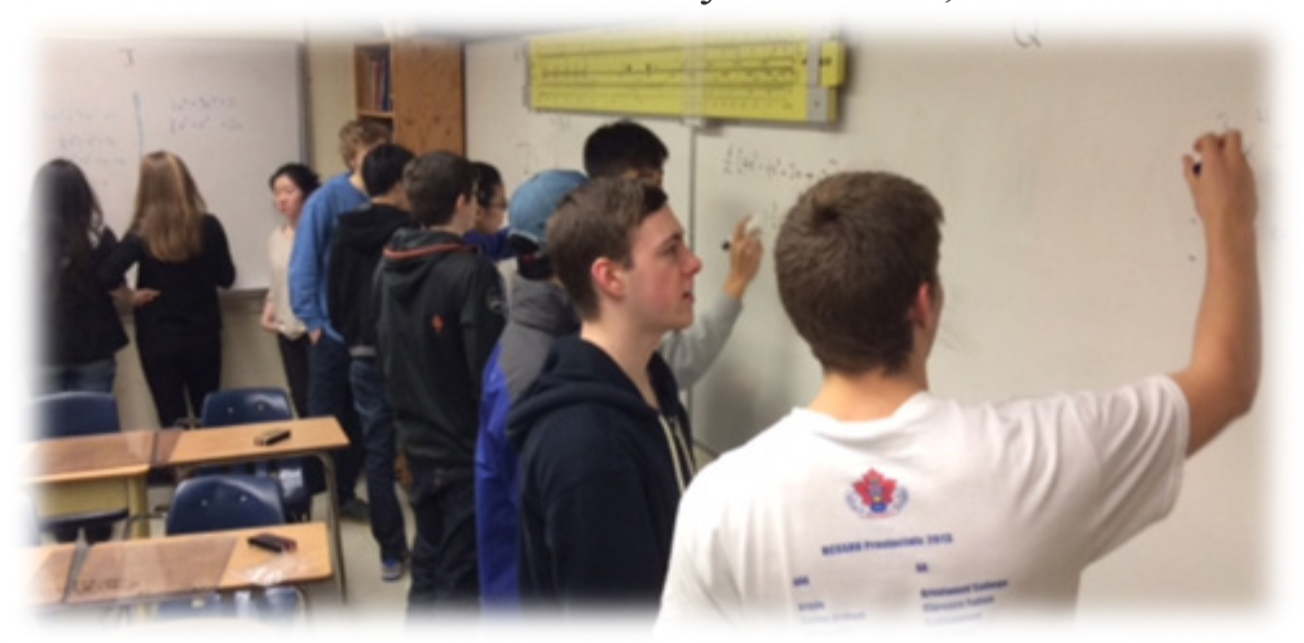 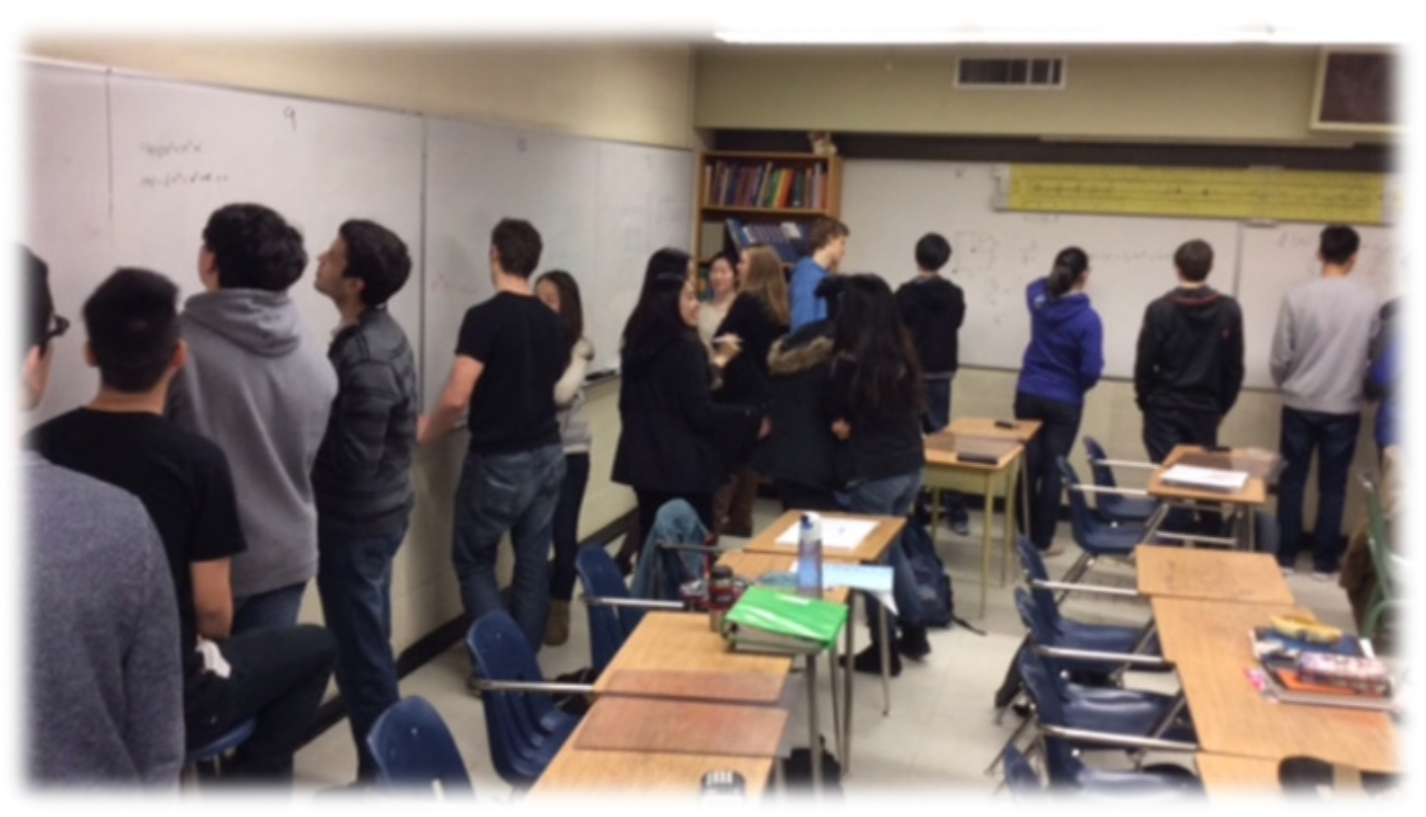 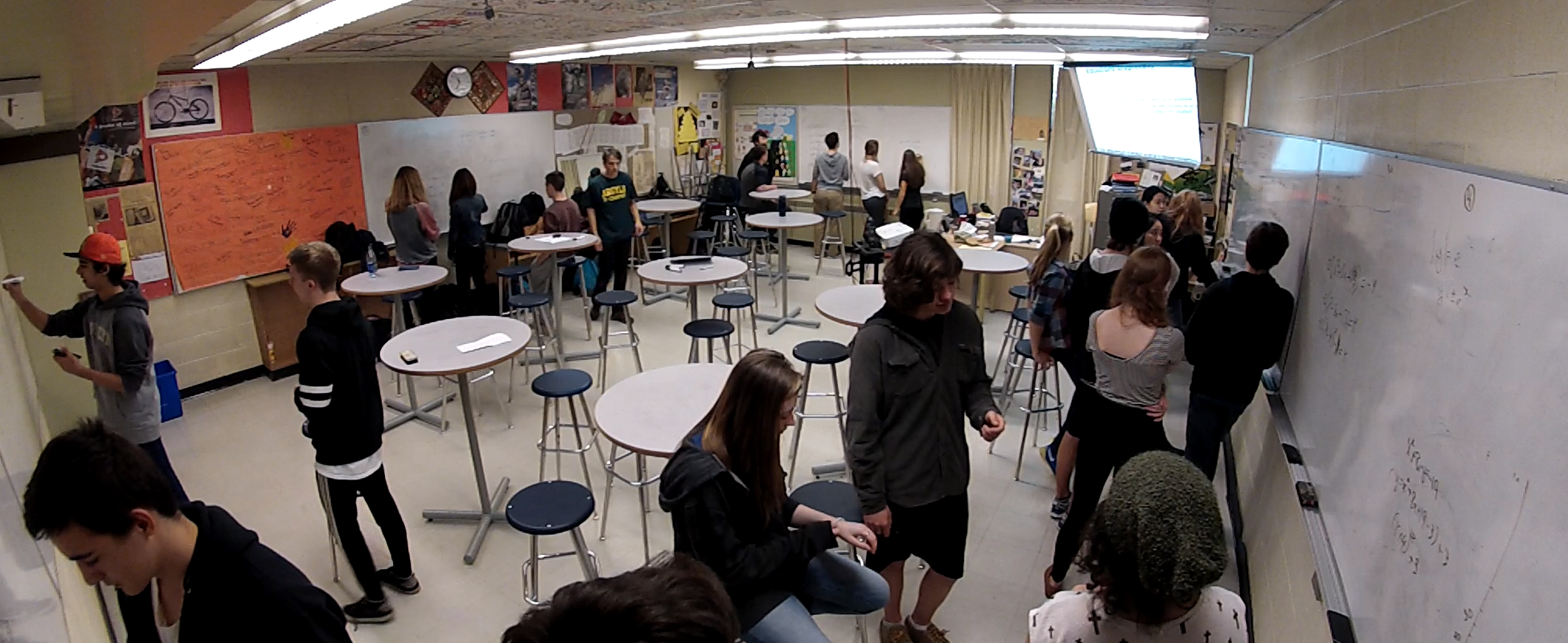 levelling
 assessment
 flow
answering questions
 oral instructions
 defronting the room
good tasks
 vertical non-permanent surfaces
 visibly random groups
FINDINGS – BIGGEST IMPACT
levelling
 assessment
 flow
answering questions
 oral instructions
 defronting the room
good tasks
 vertical non-permanent surfaces
 visibly random groups
FINDINGS – BIGGEST IMPACT
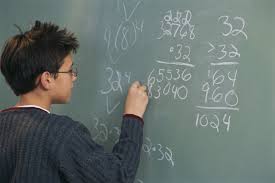 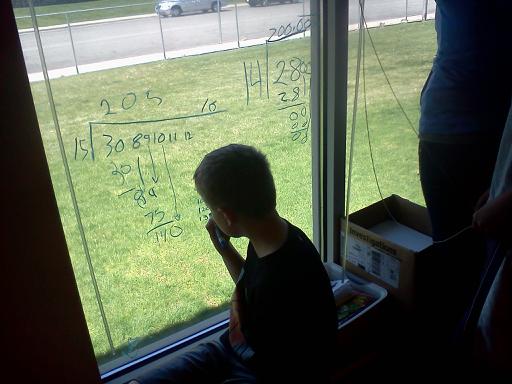 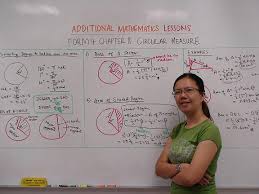 VERTICAL NON-PERMANENT SURFACES (VNPS)
PROXIES FOR ENGAGEMENT
time to task 
time to first mathematical notation 
amount of discussion
eagerness to start
participation 
persistence
knowledge mobility
non-linearity of work
0 - 3
EFFECT ON STUDENTS
EFFECT ON STUDENTS
EFFECT ON STUDENTS
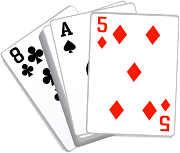 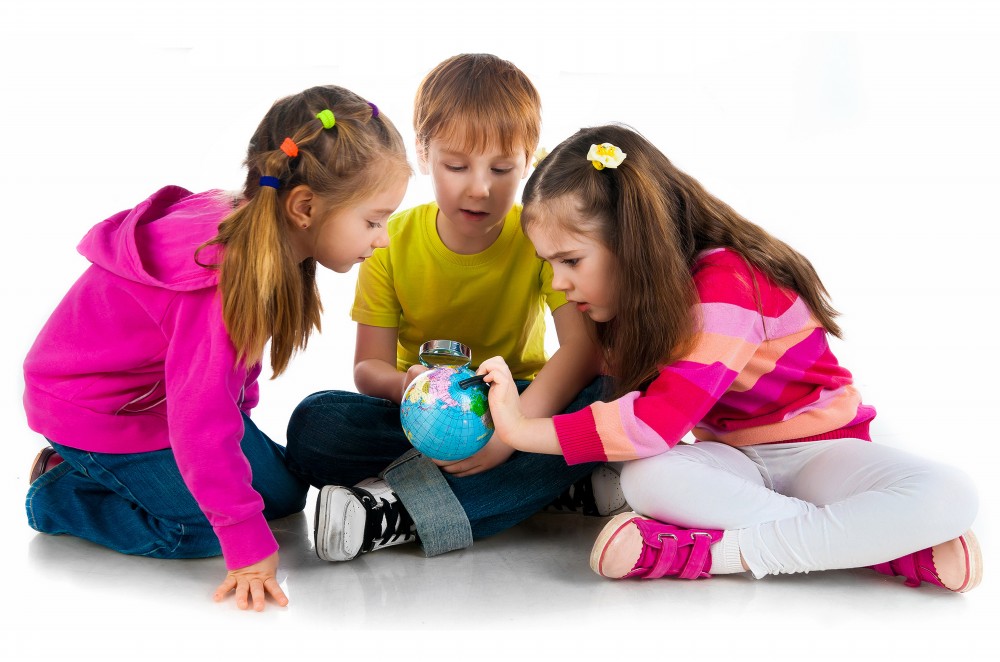 VISIBLY RANDOM GROUPS (VRG)
students become agreeable to work in any group they are placed in
there is an elimination of social barriers within the classroom
mobility of knowledge between students increases
reliance on co-constructed intra- and inter-group answers increases
reliance on the teacher for answers decreases
engagement in classroom tasks increase
students become more enthusiastic about mathematics class
EFFECT ON STUDENTS
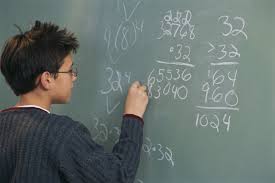 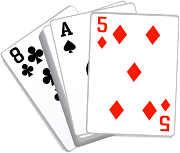 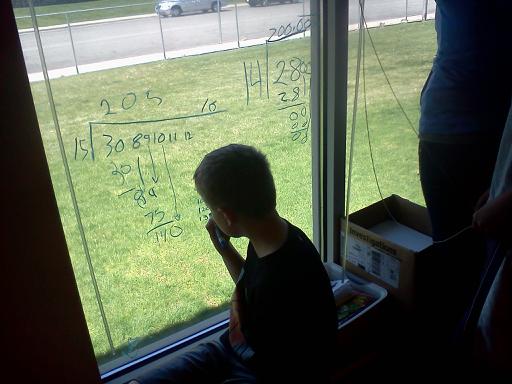 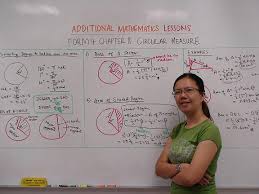 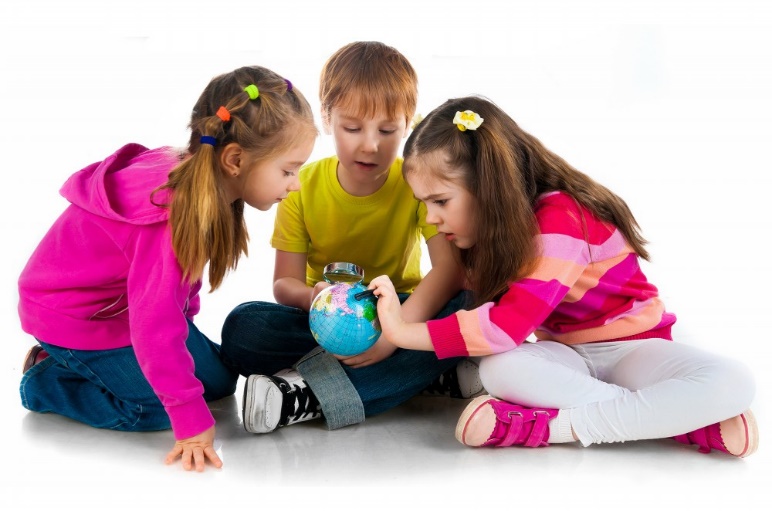 TOGETHER
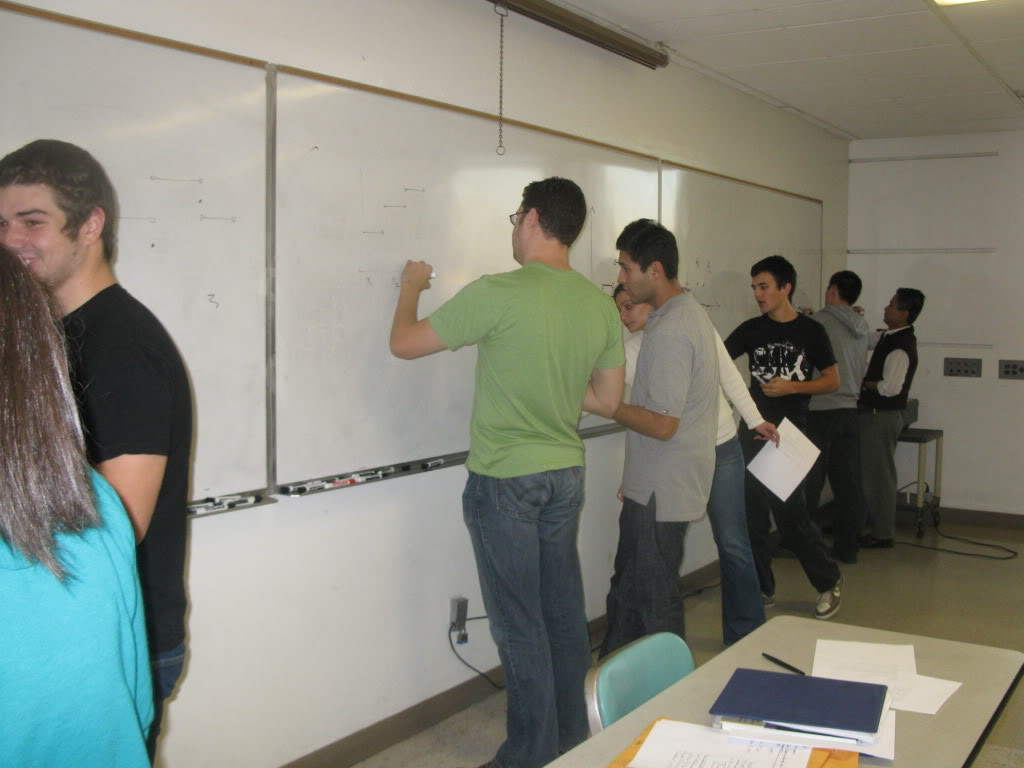 EFFECT ON STUDENTS
levelling
 assessment
 flow
answering questions
 oral instructions
 defronting the room
good tasks
 vertical non-permanent surfaces
 visibly random groups
WHAT NEXT?
assessment
PART 1 of 3
levelling
 flow
answering questions
 oral instructions
 defronting the room
good tasks
 vertical non-permanent surfaces
 visibly random groups
WHAT NEXT?
THANK YOU!

liljedahl@sfu.ca   mpruner@sd44.ca
www.peterliljedahl.com/presentations
    #VNPS   @cafedepruner
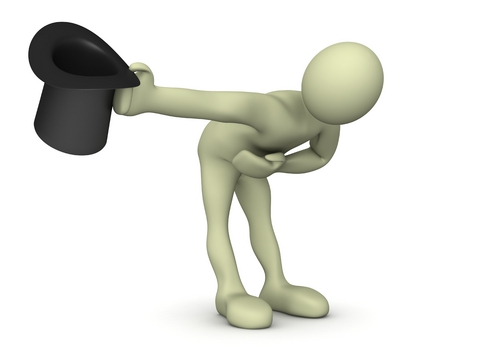 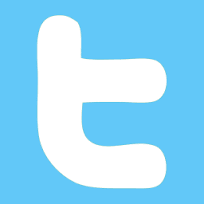